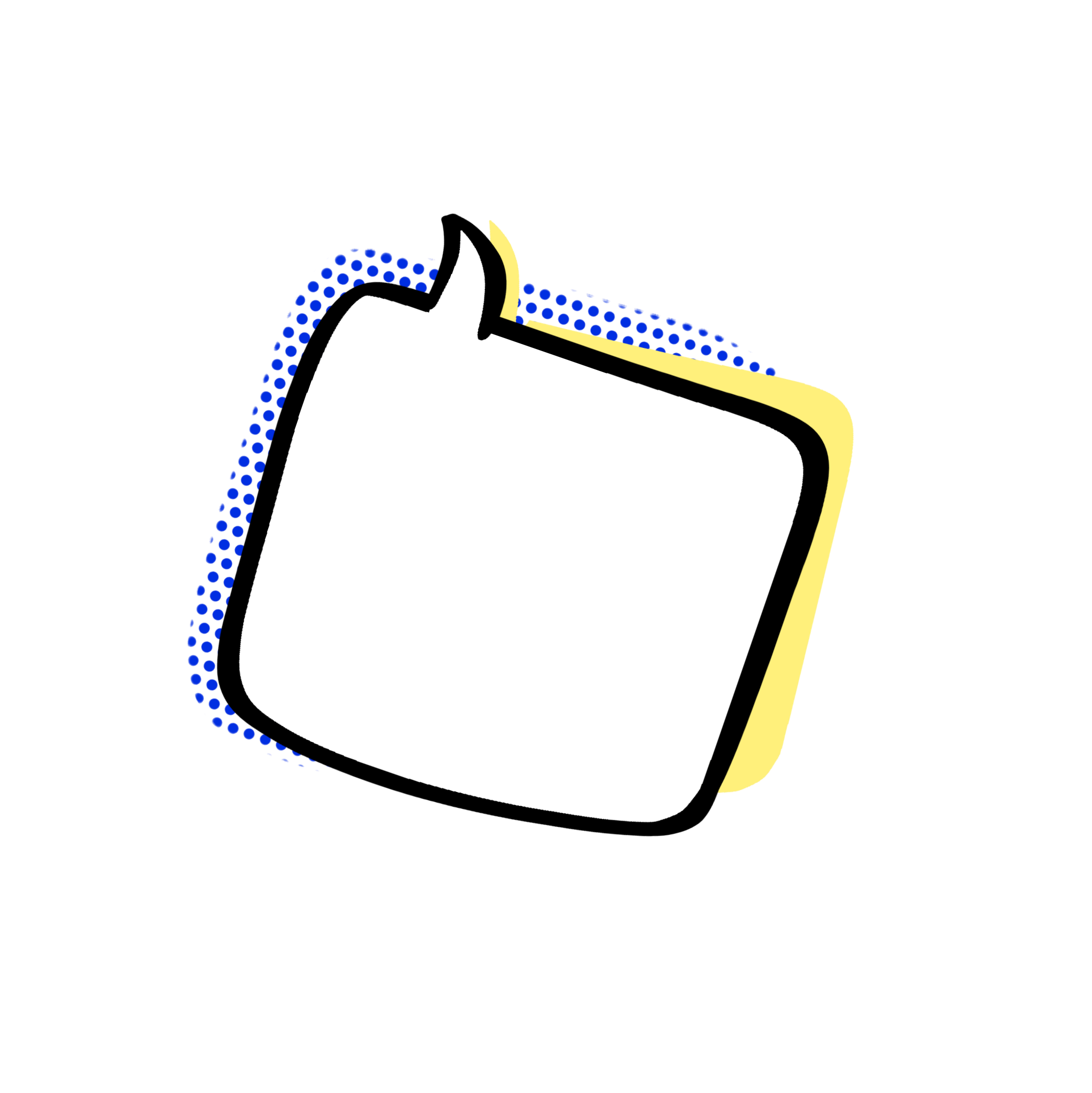 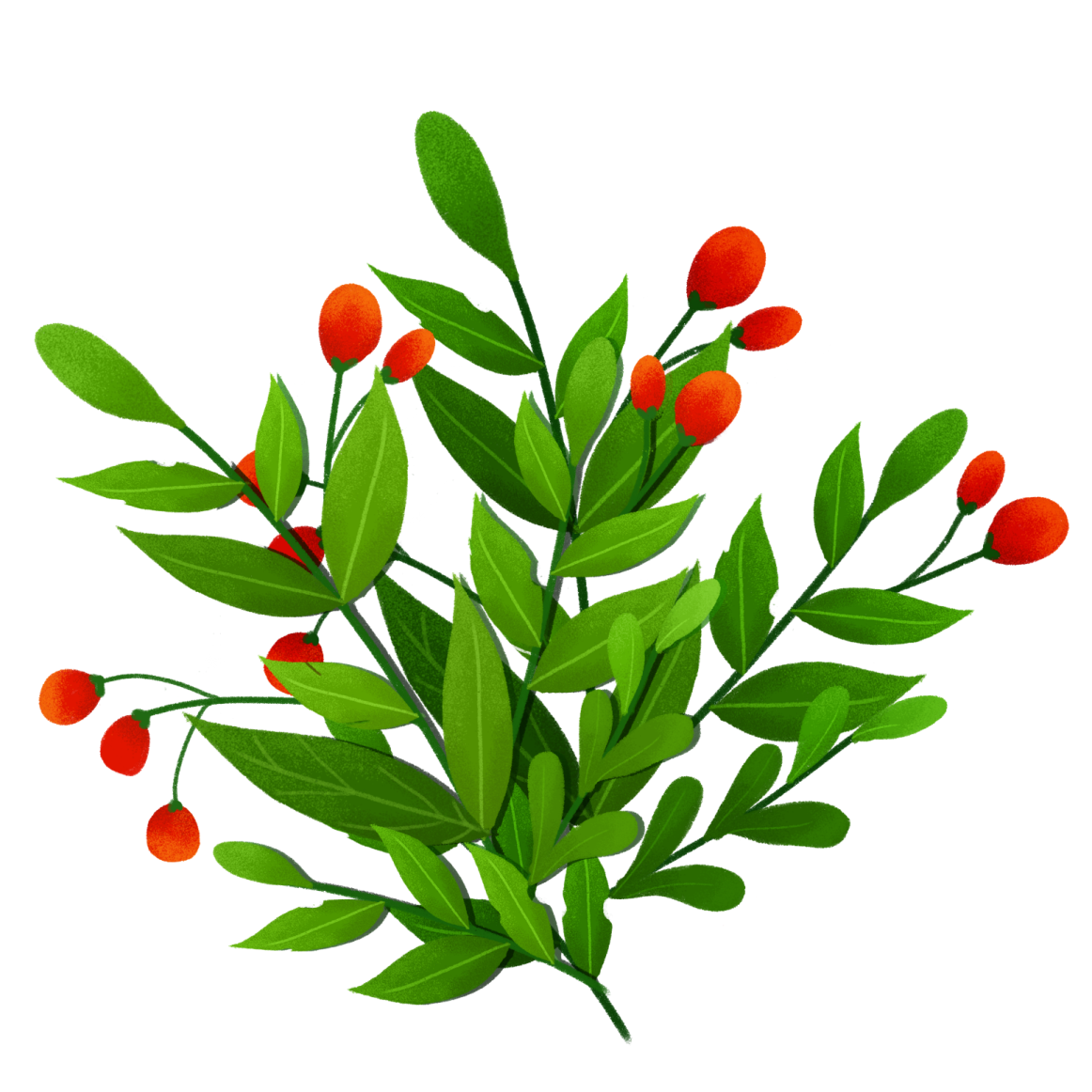 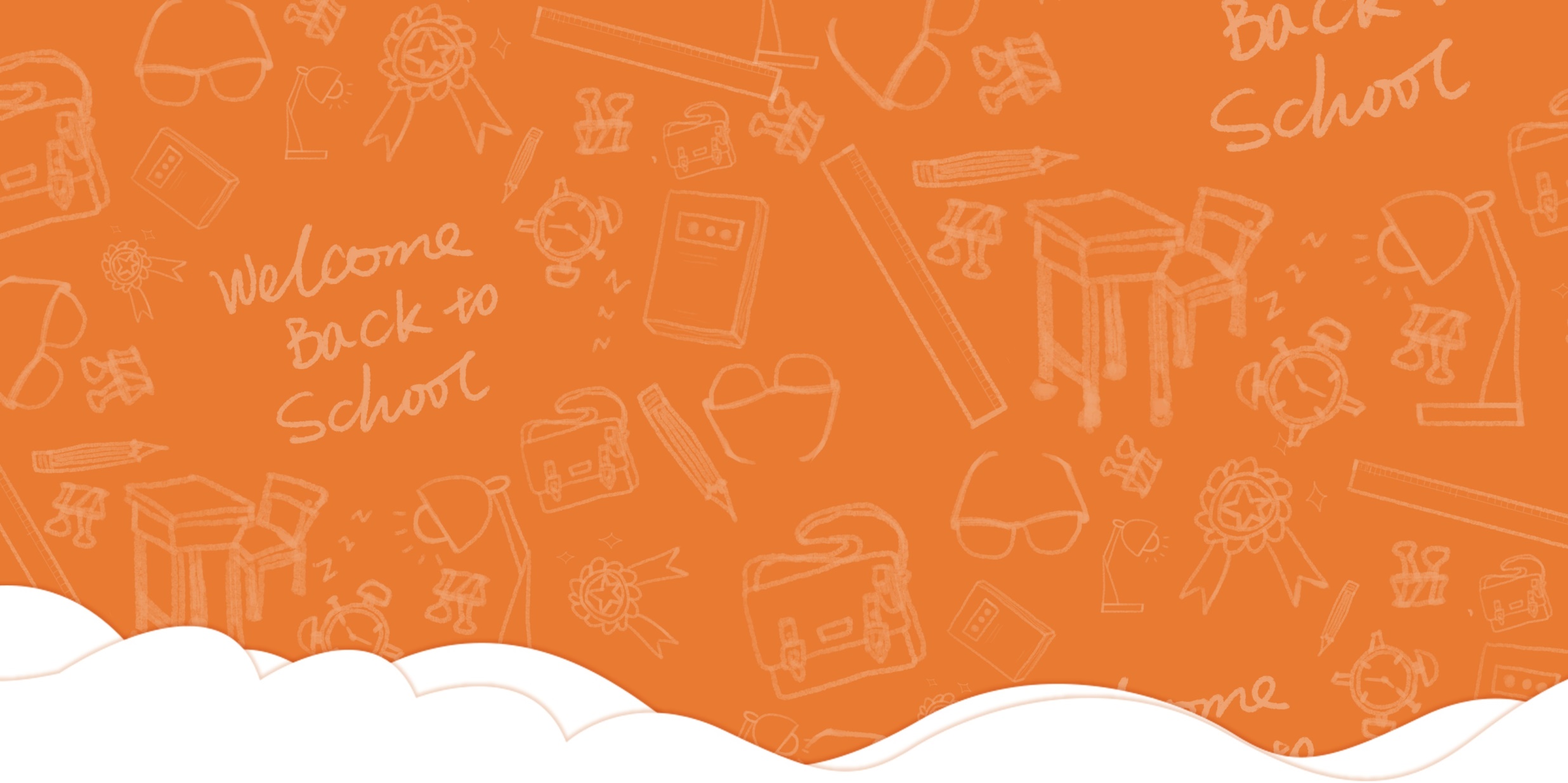 Chào mừng các con đến với tiết học Tiếng Việt
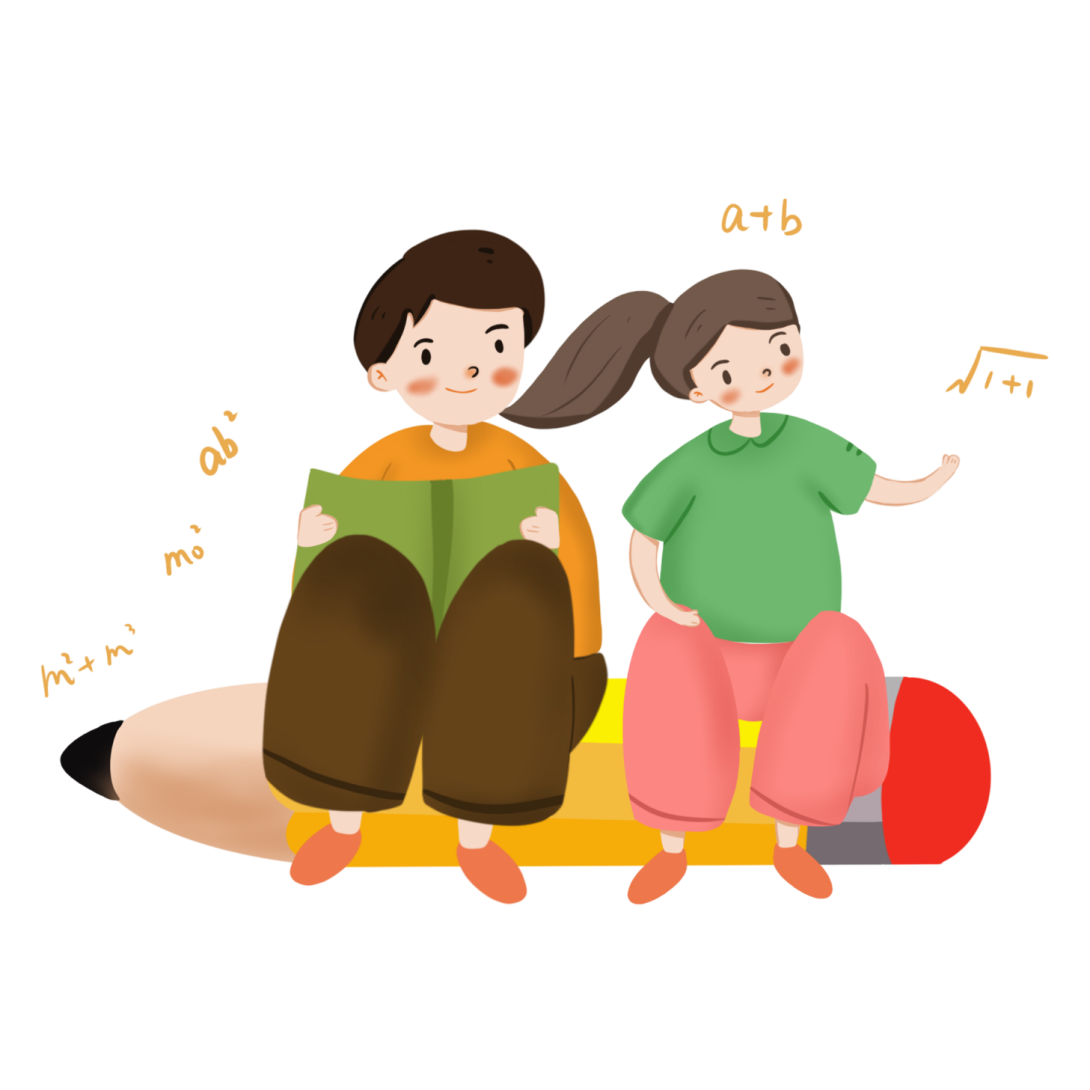 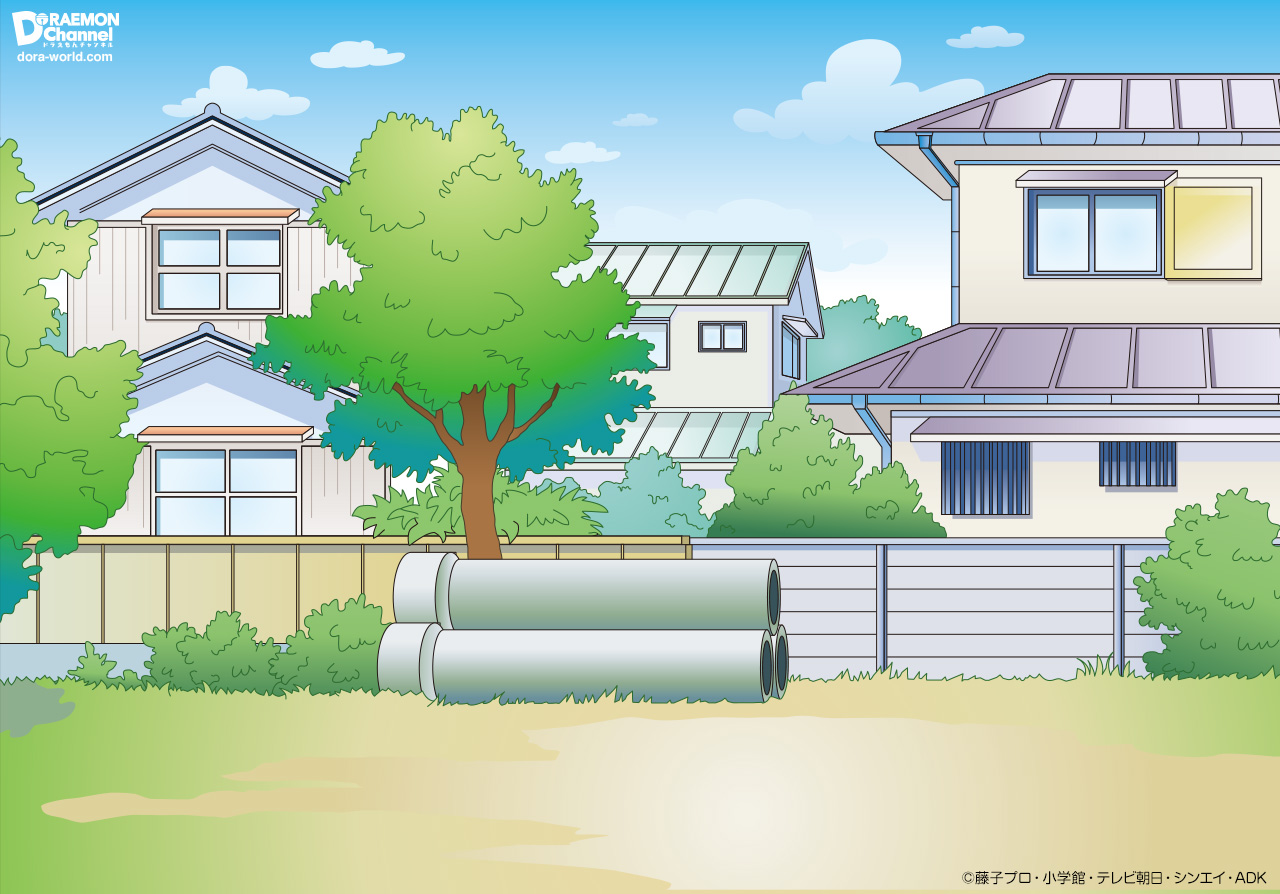 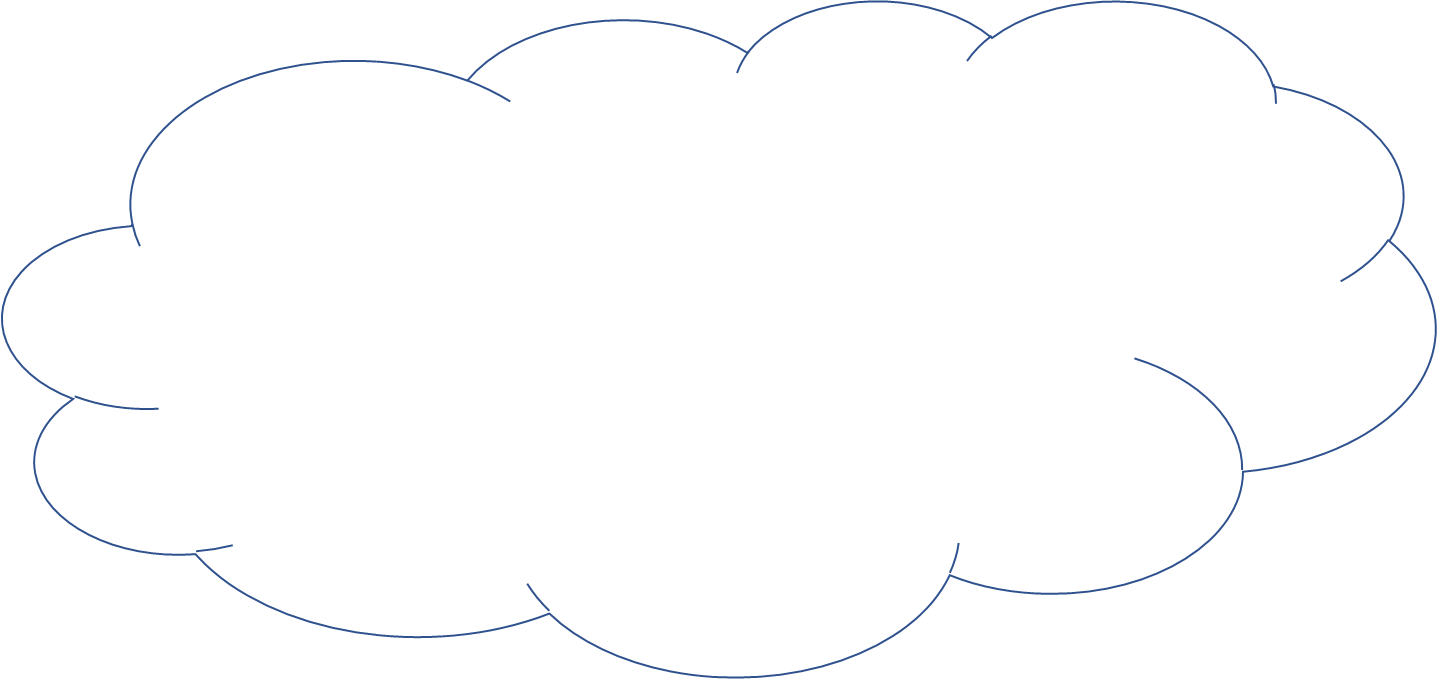 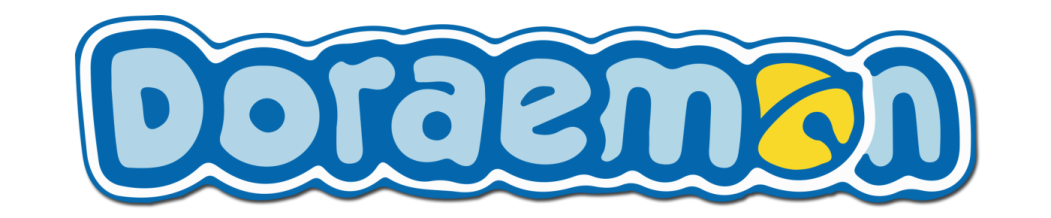 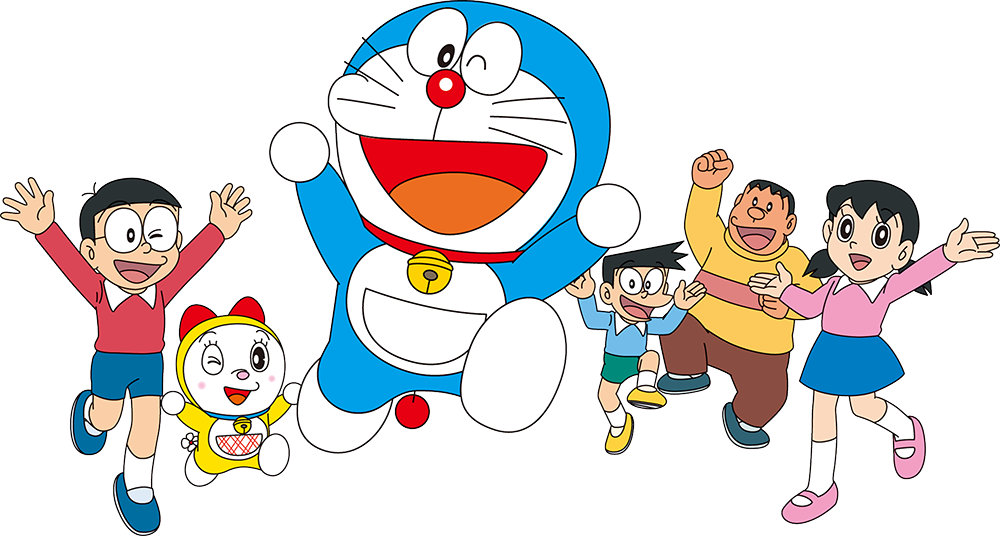 MẢNH GHÉP
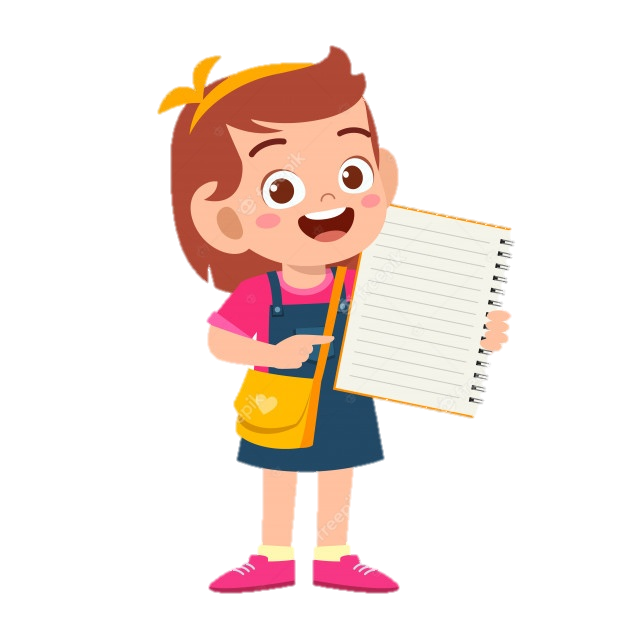 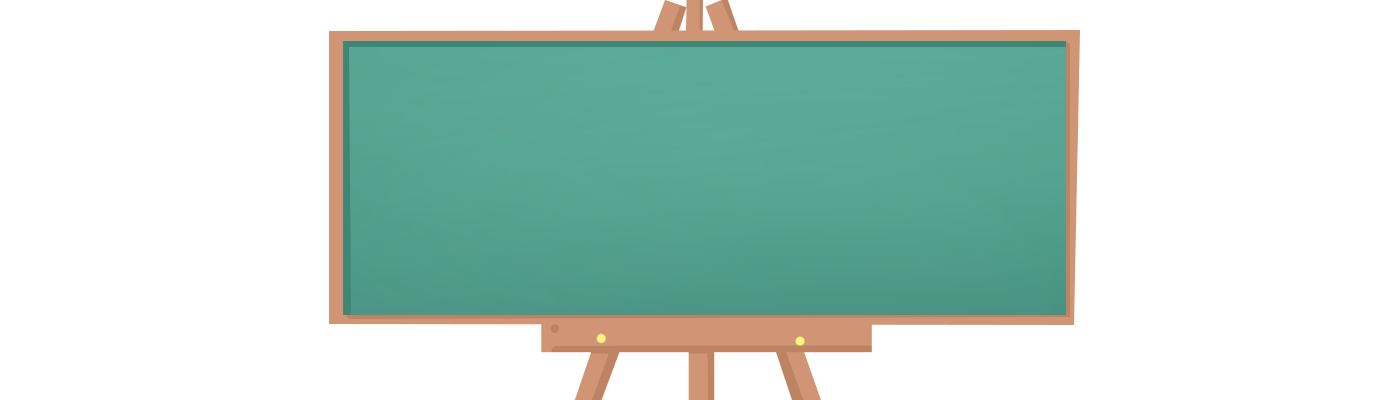 Kể chuyện trước lớp
2. Kể lại từng đoạn của câu chuyện theo tranh
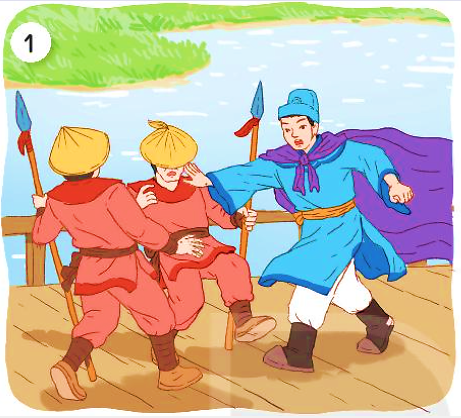 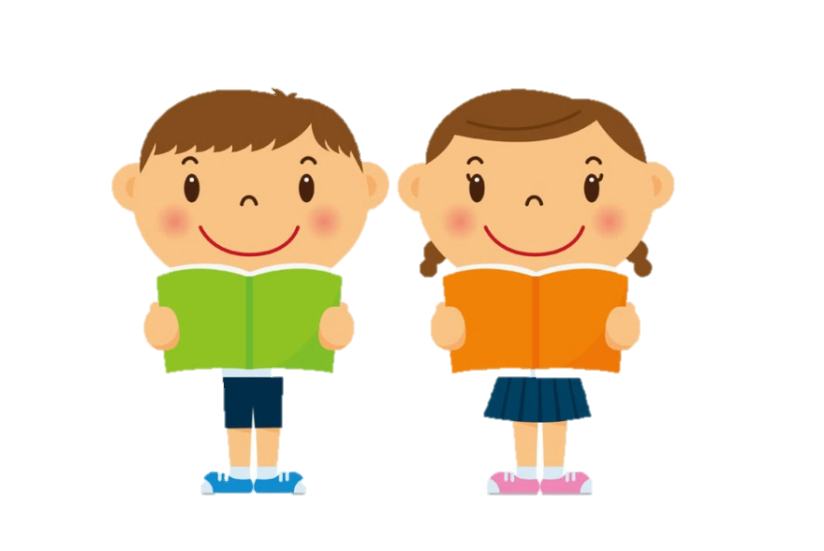 Trần Quốc Toản xô những người lính gác để đi đâu?
2. Kể lại từng đoạn của câu chuyện theo tranh
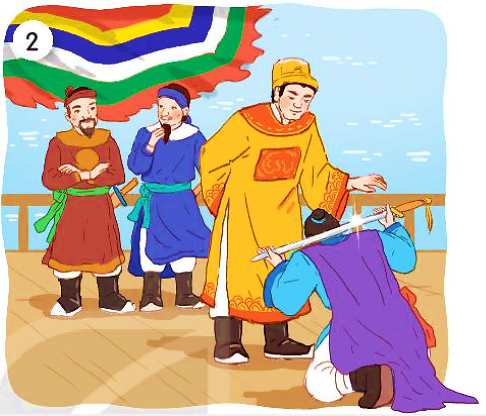 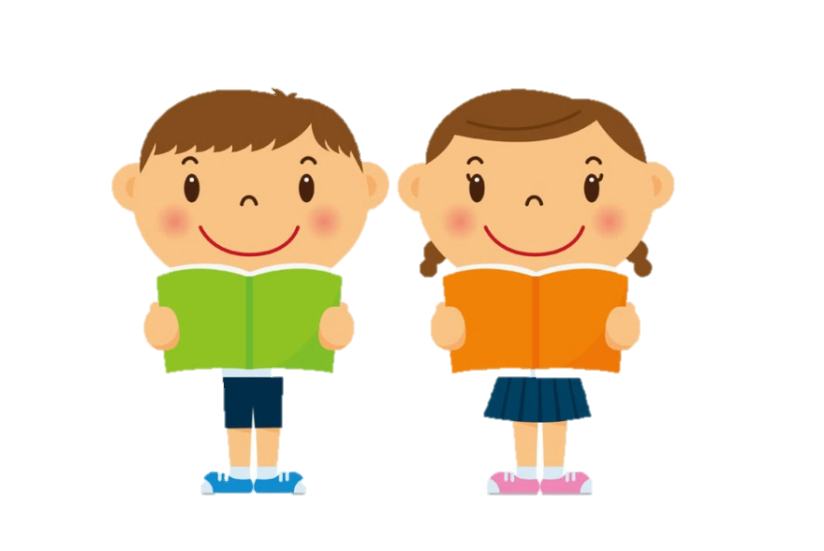 Trần Quốc Toản nói với vua điều gì?
2. Kể lại từng đoạn của câu chuyện theo tranh
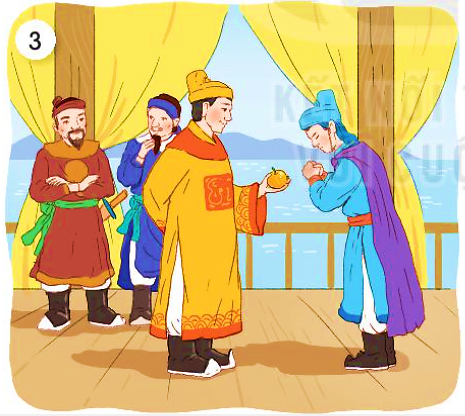 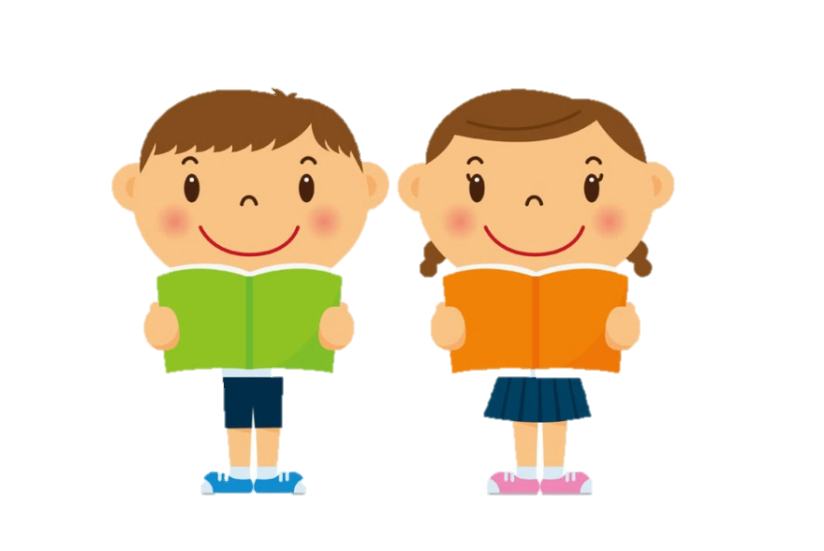 Vua nói với Trần Quốc Toản điều gì?
2. Kể lại từng đoạn của câu chuyện theo tranh
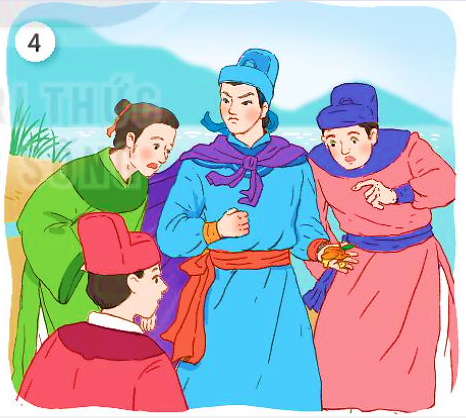 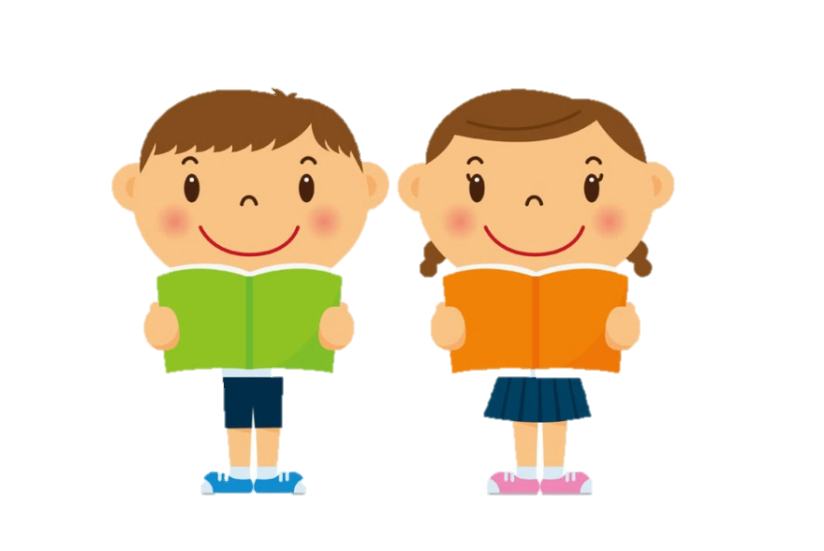 Quả cam trên tay Trần Quốc Toản thế nào?
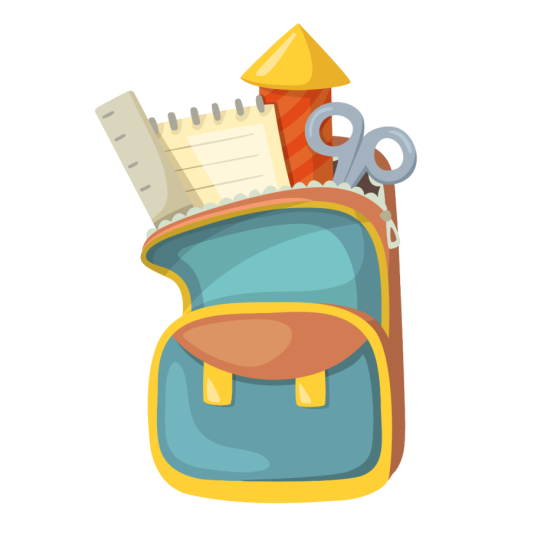 BÌNH CHỌN NHÓM, CÁ NHÂN KỂ CHUYỆN HAY
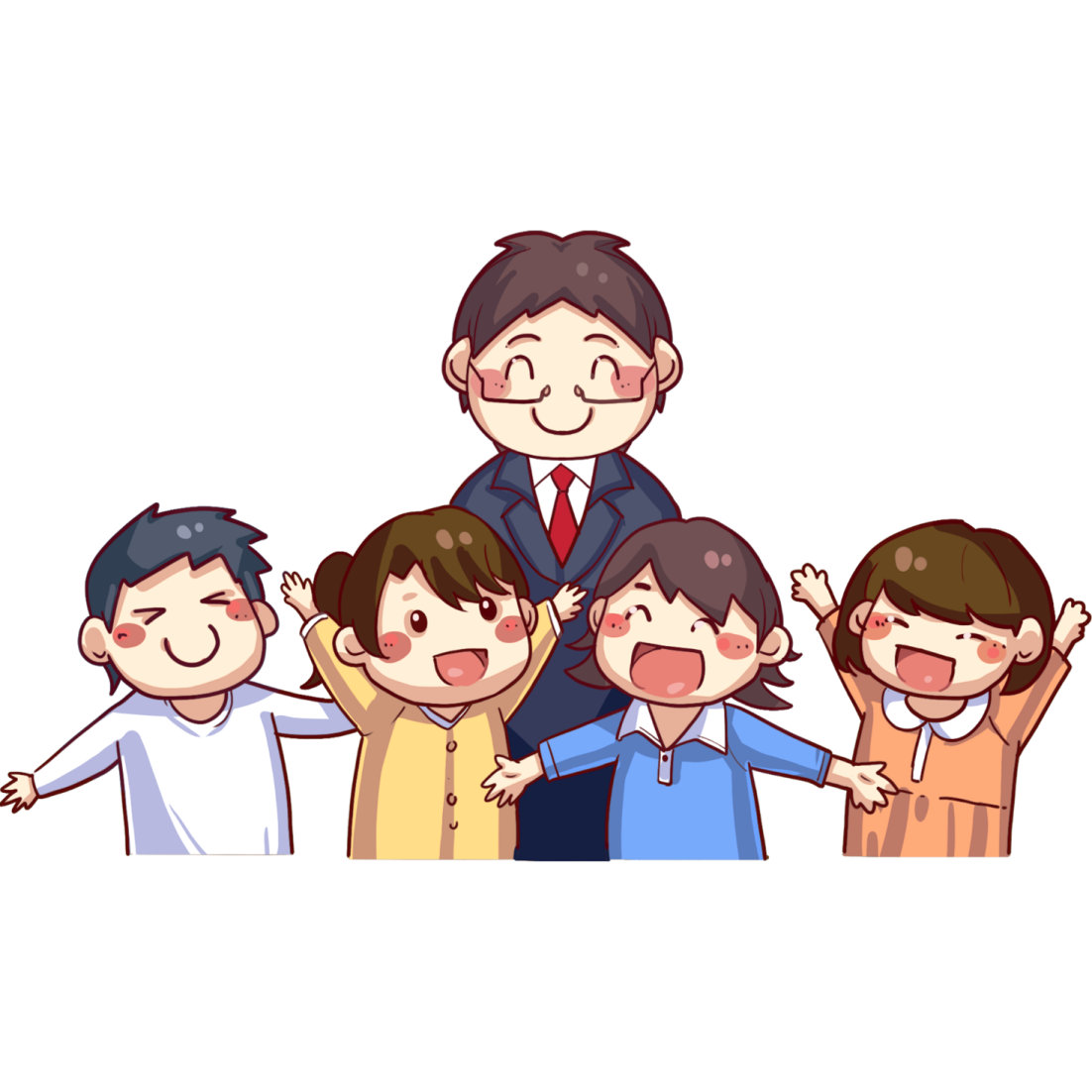 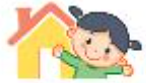 Hoạt động sau giờ học.
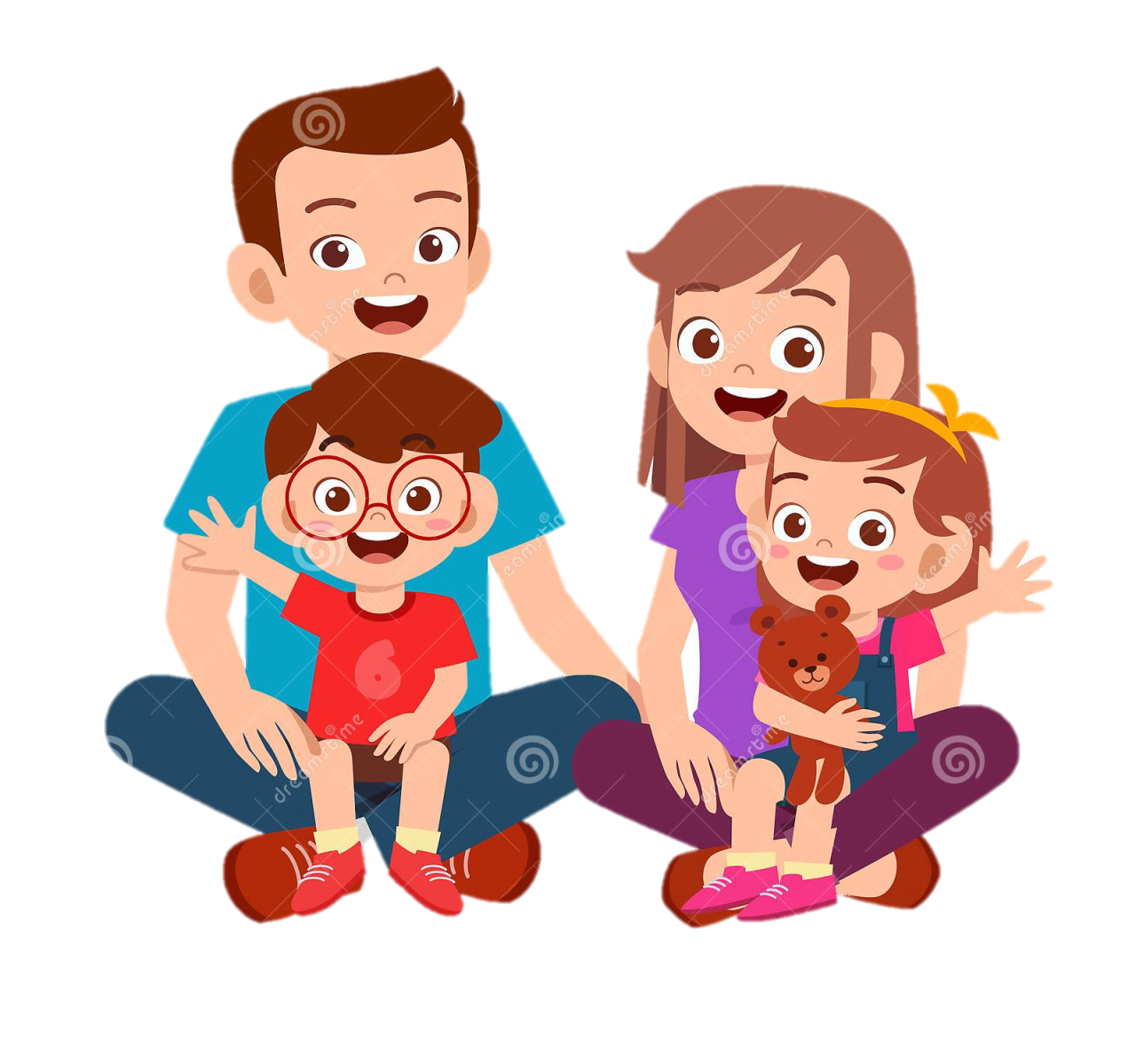 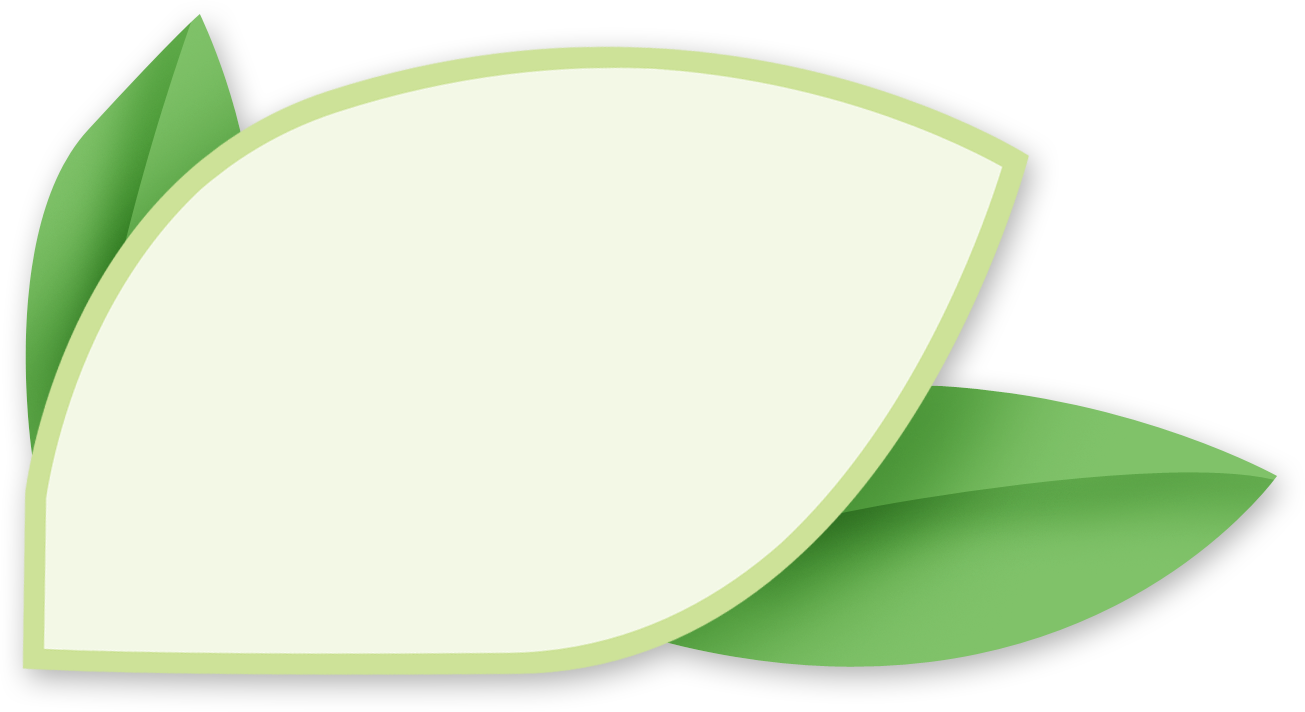 Kể cho người thân về người anh hùng nhỏ tuổi Trần Quốc Toản.
- Ngay từ khi còn bé, Trần Quốc Toản đã rất quan tâm đến việc nước. Điều này thể hiện Trần Quốc Toản là người yêu nước và có chí lớn.
M
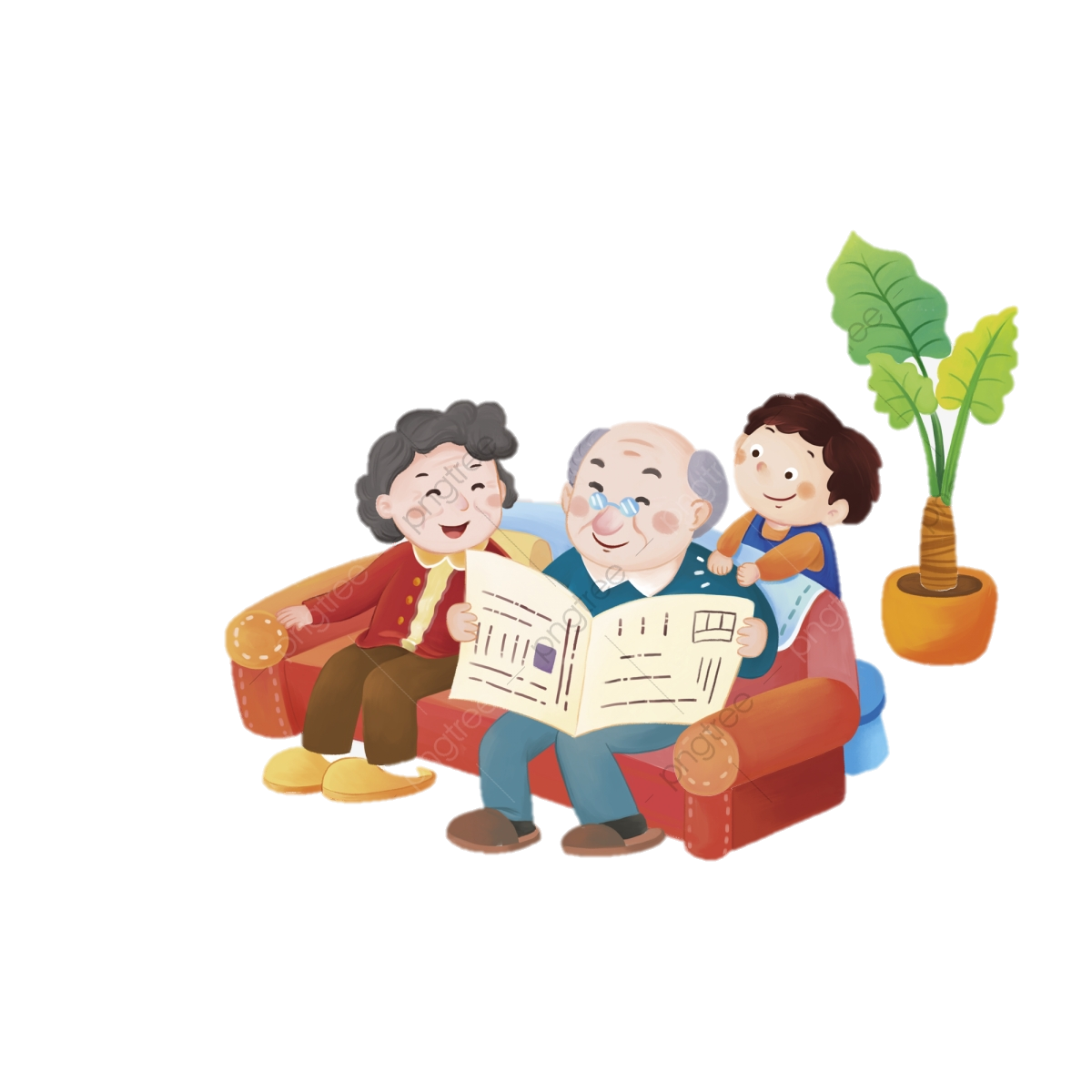 Kể cho người thân về người anh hùng nhỏ tuổi Trần Quốc Toản.
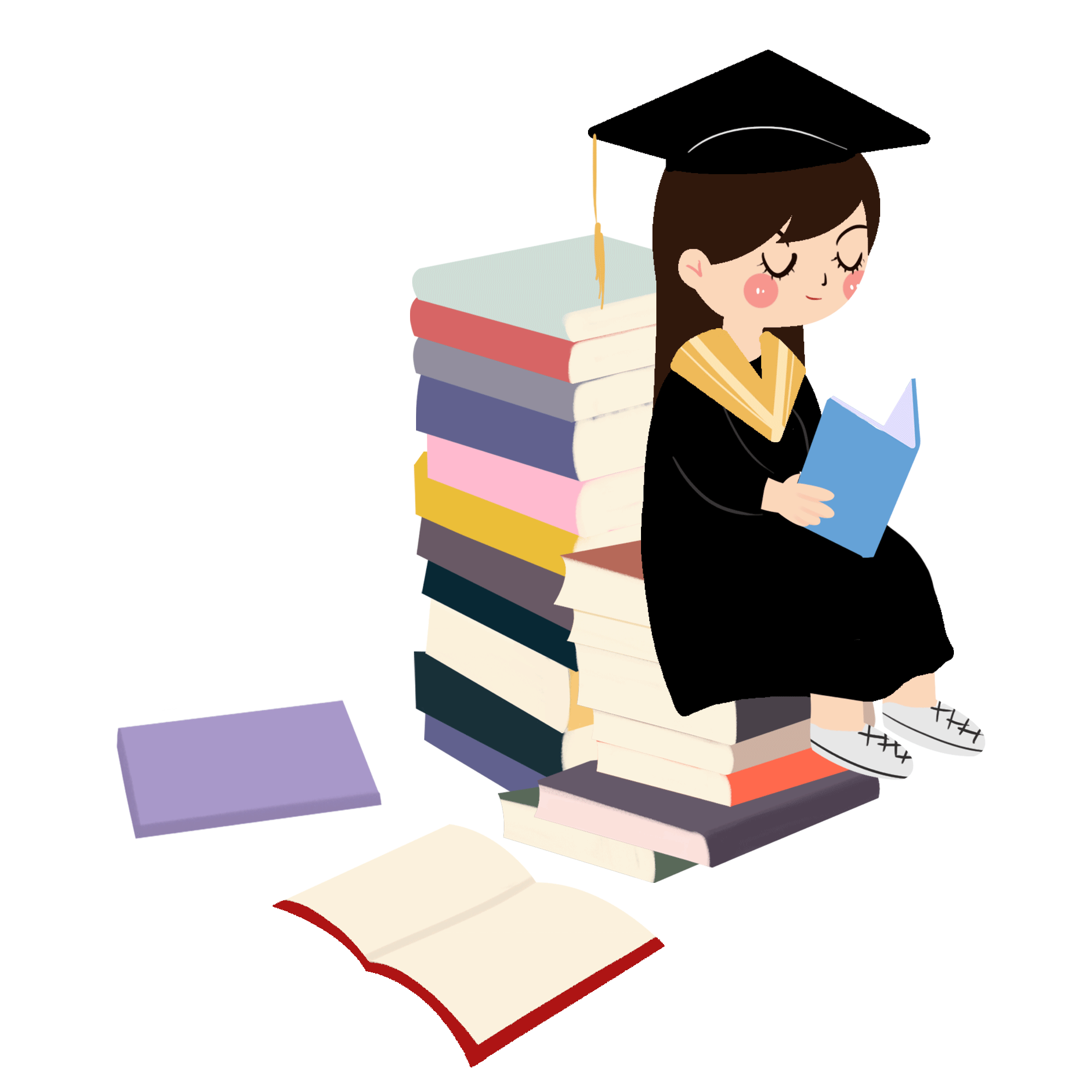 Củng cố 
và dặn dò
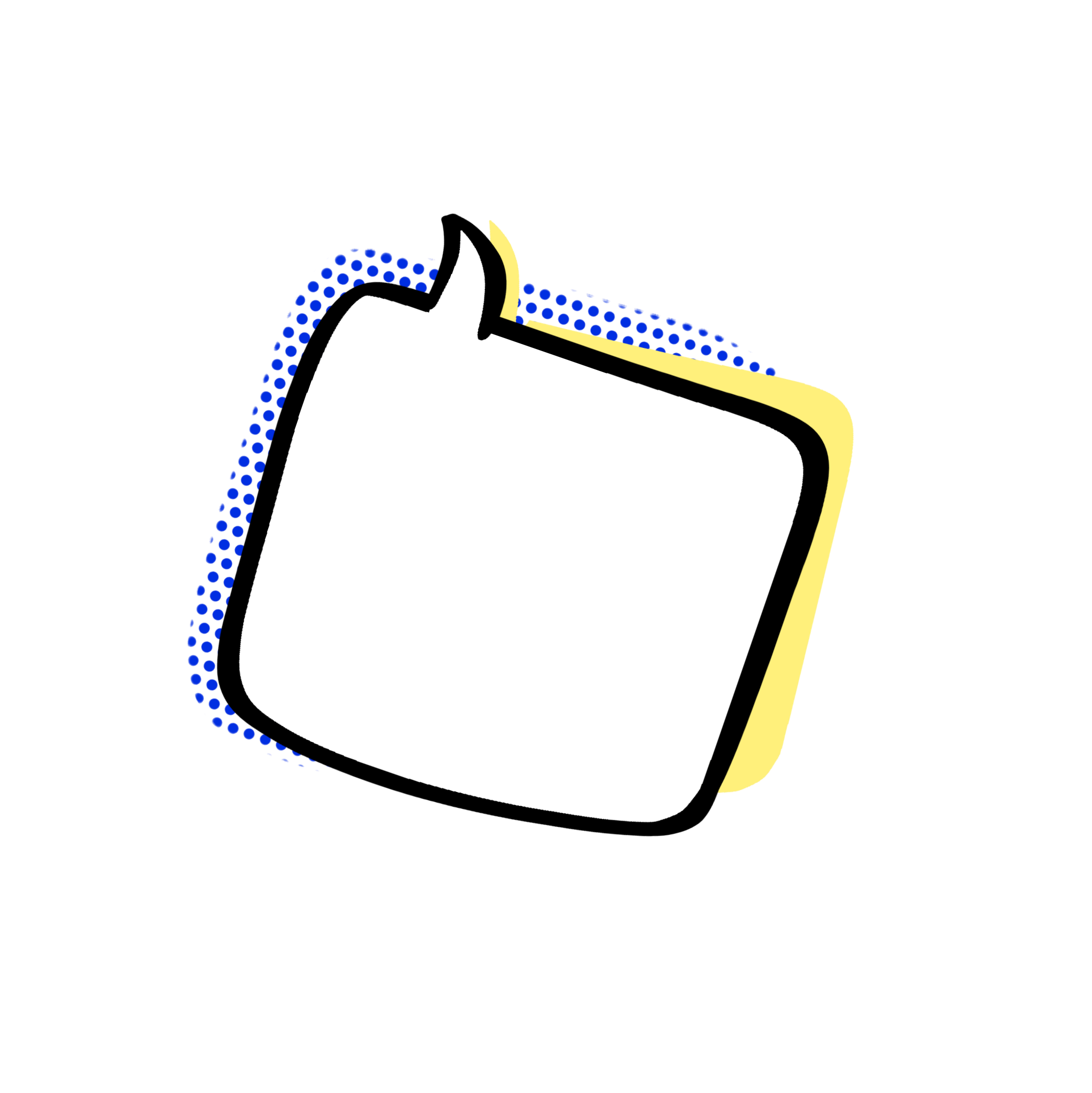 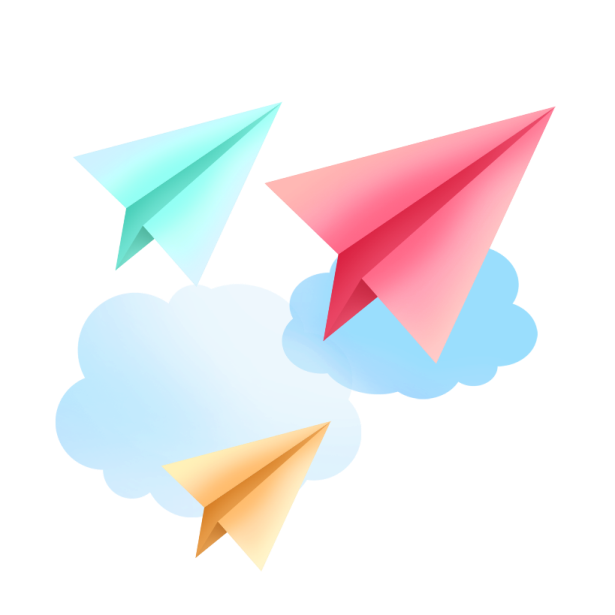 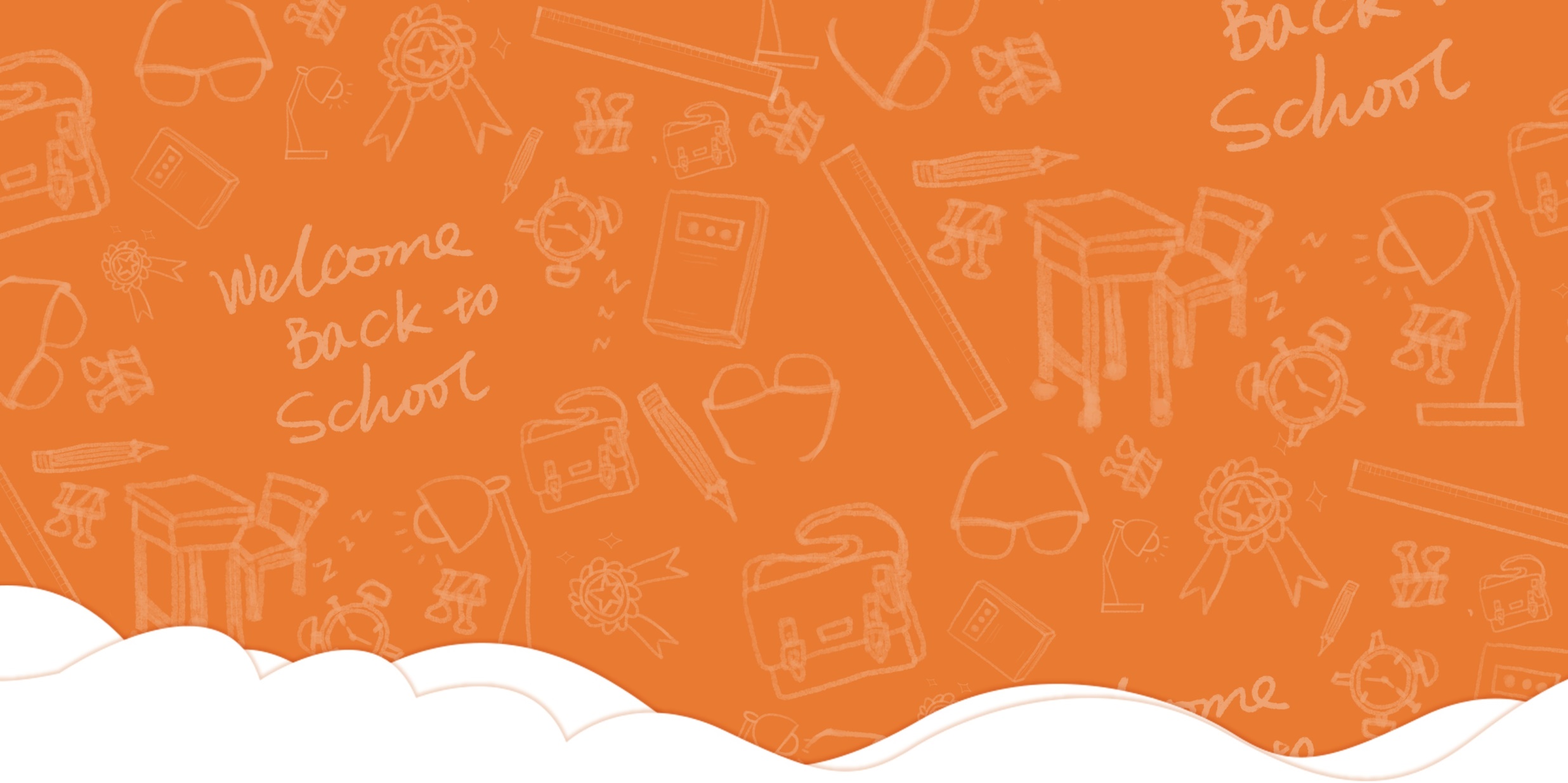 Tạm biệt và hẹn gặp lại các con
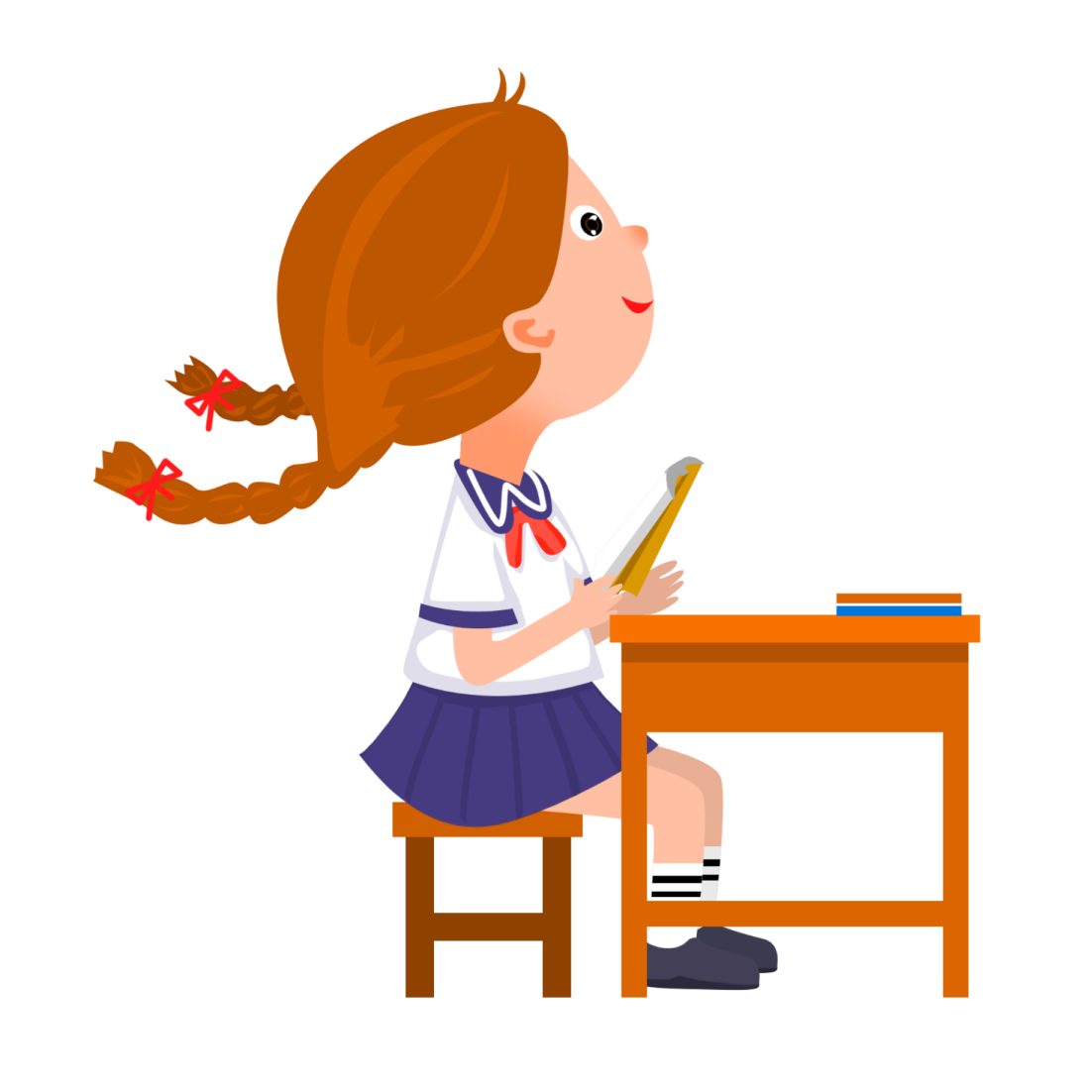